4491-09 Income - Business v11.0 VO.pptx
Income - Business
Form 1040, Line 12
Pub 4012, Tab 2
12/29/2011
Tax Law Training (NJ) TY2011 v11.0
1
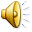 BUSINESS INCOMESELF-EMPLOYED
In business for self as a sole proprietor or independent contractor
Trade or business carried on with expectation of making a profit
A self-employed person performs a service and controls at least one the following:
	Who, What, Where, When and How
Tax Law Training (NJ) TY2011 v11.0
2
12/29/2011
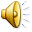 DEFINITIONS
Business:  Continuous and regular activity with income as primary purpose.
Employee:  Employer controls when, where, and how the employee works.
Independent Contractor:  Performs services for others.
Self-Employed for Tax Purposes

Note: Household employees (baby sitters, cleaning help, home health aides etc) income is taxable to employee – Out Of Scope To Payer
Tax Law Training (NJ) TY2011 v11.0
3
12/29/2011
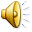 SCHEDULE C/C-EZ
Schedule C/C-EZ:  NEW RULES APPLY
We recommend using Sch C in all cases
Expenses must be $10,000 or less
All other limitations follow C-EZ guidelines
F1 (TaxWise Help) for deductible expenses and 1040 Instructions for Business Codes 
On Schedule C, the mileage amount (entered in Part IV) carries to the expenses
Tax Law Training (NJ) TY2011 v11.0
4
12/29/2011
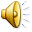 LIMITATIONS
Business expenses of $10,000 or less
Cash method of accounting
No inventory
No net loss from business
Only sole proprietor, no employees
No Depreciation/Amortization
No deduction for business use of home
No prior year unallowed passive activity loss
Tax Law Training (NJ) TY2011 v11.0
5
12/29/2011
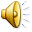 Schedule C Information
“Business Code” Source
Lookup table available in Tax Wise Help
			or
Refer to 1040 Instruction Booklet
Employer ID Number (EIN)
If TP does not have an EIN, leave space blank. Do not enter SSN
If TP has 1099-Misc, use TaxWise Link from C, Line 1 Gross Receipts, to enter 1099 data
Tax Law Training (NJ) TY2011 v11.0
6
12/29/2011
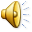 Allowable Business Expenses
Advertising
Vehicle expenses
Mileage or actual expenses – see below
Commissions
Insurance
Interest
Office & rent expense
Repairs and maintenance
Supplies
Taxes
Travel
Utilities
50% of business meals/entertainment
Professional fees
Tax Law Training (NJ) TY2011 v11.0
7
12/29/2011
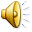 SELF-EMPLOYMENT TAXES
Computed on Schedule SE
15.3% (reduced to 13.3% for 2011) of net self-employment income for Social Security and Medicare taxes
Taxpayer claims adjustment for half of self-employment tax (1/2 of 15.3%) on 1040 Line 27
TaxWise computes all automatically
Tax Law Training (NJ) TY2011 v11.0
8
12/29/2011
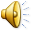 Schedule C/C-EZ QUIZ
Which set of expenses qualifies for C/C-EZ under AARP Tax-Aide rules?
Mileage, advertising, home office deduction and utilities.
Mileage, advertising, insurance and utilities.  
Mileage, insurance, depreciation, and supplies.

2
Tax Law Training (NJ) TY2011 v11.0
9
12/29/2011
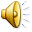